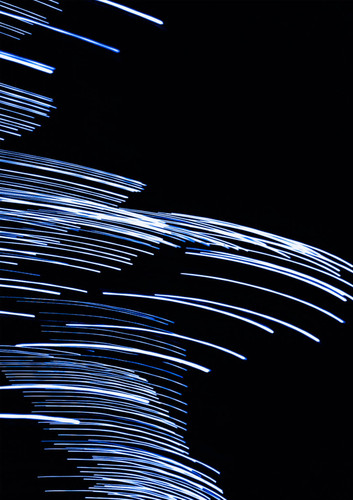 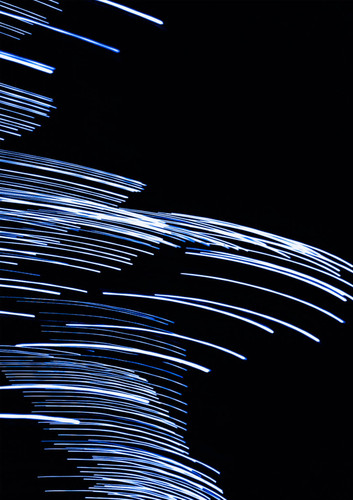 人教版高中数学必修二
2.3.3直线与平面垂直的性质
MENTAL HEALTH COUNSELING PPT
第2章 关系 点、直线、平面之间的位置关系
讲解人：xippt  时间：2020.6.1
记作                ．
新知探究
温故知新
1.直线与平面垂直的定义
如果直线   与平面    内的任意一条直线都垂直，我们说直线    与平面    互相垂直，
2.直线与平面垂直的判定定理
一条直线与一个平面内的两条相交直线都垂直，则该直线与此平面垂直．
新知探究
思考1:一个平面的垂线有多少条？这些直线彼此之间具有什么位置关系？
新知探究
思考2:如果直线a，b都垂直于平面α
b
a
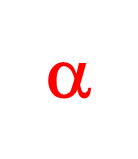 a⊥平面
b⊥平面
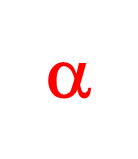 O
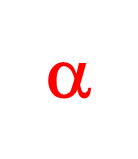 a∥b．
O
a
b
α
新知探究
线面垂直的性质定理：
垂直于同一平面的两直线互相平行.
图形语言：
符号语言：
小试牛刀
新知探究
１、判断下列命题的正误。
（1）平行于同一直线的两条直线互相平行（      ）
√
（2）垂直于同一直线的两条直线互相平行（      ）
×
×
（3）平行于同一平面的两条直线互相平行（       ）
（4）垂直于同一平面的两条直线互相平行（      ）
√
新知探究
小试牛刀
a
b
新知探究
性质定理:垂直于同一个平面的两条直线平行
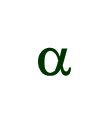 有关结论：
1、垂直于同一条直线的两个平面互相平行；
2、两条平行线中一条垂直于一个平面，则另一条也垂直于这个平面；
3、两个平行平面中的一个垂直于一条直线，则另一个平面也垂直于这条直线。
新知探究
平面与平面垂直的性质
α
α
α
l
l
l
β
β
β
新知探究
思考1:如果平面α与平面β互相垂直，直线l在平面α内，那么直线l与平面β的位置关系有哪几种可能？
E
β
D
A
B
α
C
新知探究
思考:一般地，                                                                         ,垂足为B，那么直线AB与平面      的位置关系如何？为什么？
l
面面垂直
线面垂直
新知探究
两个平面垂直的性质定理：
两个平面垂直，则一个平面内垂直于交线的直线垂直于另一个平面.
m
巩固应用
新知探究
已知平面α⊥平面β,α∩ β＝l,判断下列命题
(1)平面α内的任意一条直线必垂直于平面β（       ）
×
(2)垂直于交线l的直线必垂直于平面β （     ）
×
(3)过平面α内任意一点作交线的垂线，则此垂线必垂直于平面β（       ）
√
巩固应用
新知探究
例1：如图，在长方体ABCD-A’B’C’D’中，
（1）判断平面ACC’A’与平面ABCD的位置关系
（2）MN在平面ACC’A’内，MN⊥AC于M，判断MN与AB的位置关系。
D’
C’
A’
B’
N
D
C
M
A
B
E
D
C
A
B
巩固应用
新知探究
例2.如图，平面AED ⊥平面ABCD，△AED是等边三角形，四边形ABCD是矩形，
（1）求证：EA⊥CD
（2）若AD＝1，AB＝              ，求EC与平面ABCD所成的角。
M
版权声明
感谢您下载xippt平台上提供的PPT作品，为了您和xippt以及原创作者的利益，请勿复制、传播、销售，否则将承担法律责任！xippt将对作品进行维权，按照传播下载次数进行十倍的索取赔偿！
  1. 在xippt出售的PPT模板是免版税类(RF:
Royalty-Free)正版受《中国人民共和国著作法》和《世界版权公约》的保护，作品的所有权、版权和著作权归xippt所有,您下载的是PPT模板素材的使用权。
  2. 不得将xippt的PPT模板、PPT素材，本身用于再出售,或者出租、出借、转让、分销、发布或者作为礼物供他人使用，不得转授权、出卖、转让本协议或者本协议中的权利。
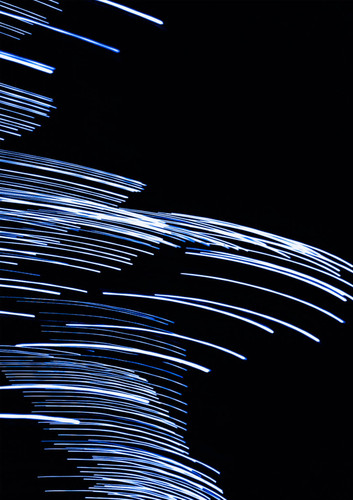 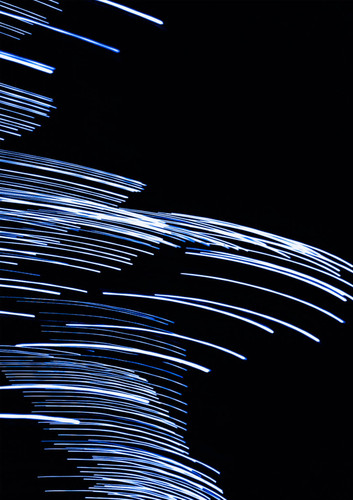 人教版高中数学必修二
感谢你的聆听
MENTAL HEALTH COUNSELING PPT
第2章 关系 点、直线、平面之间的位置关系
讲解人：xippt  时间：2020.6.1